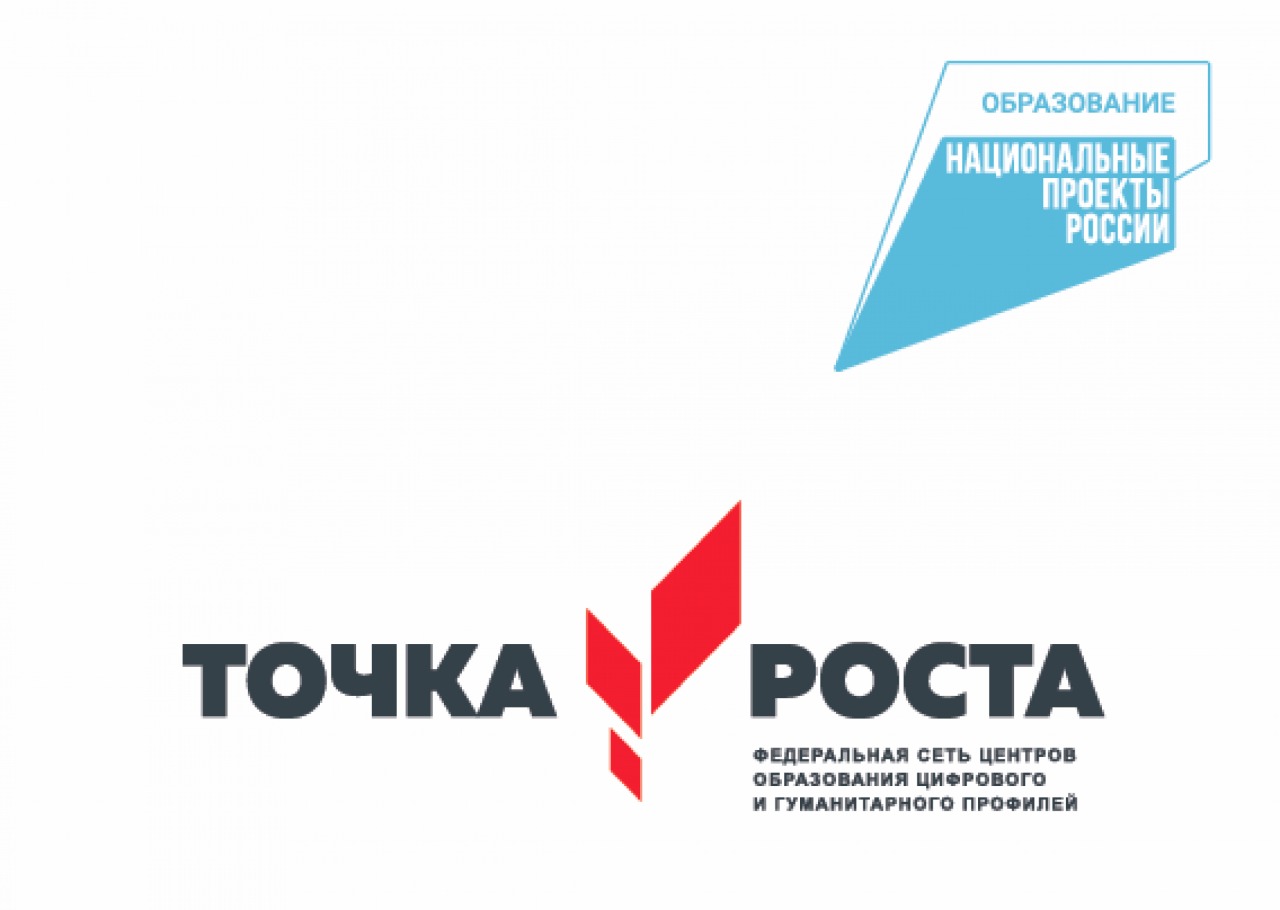 Выполнила: учитель информатики Игошкина Ю. В.
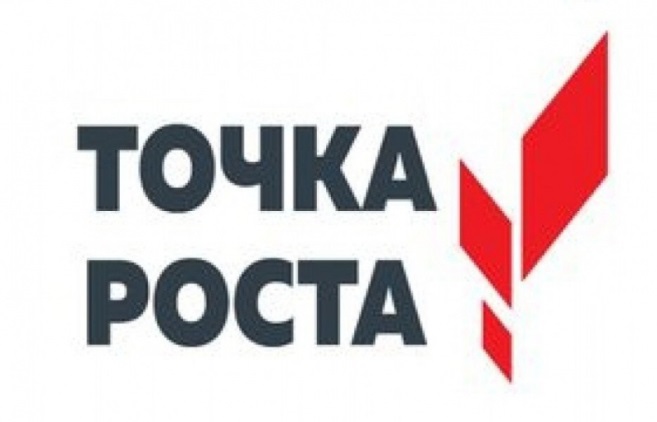 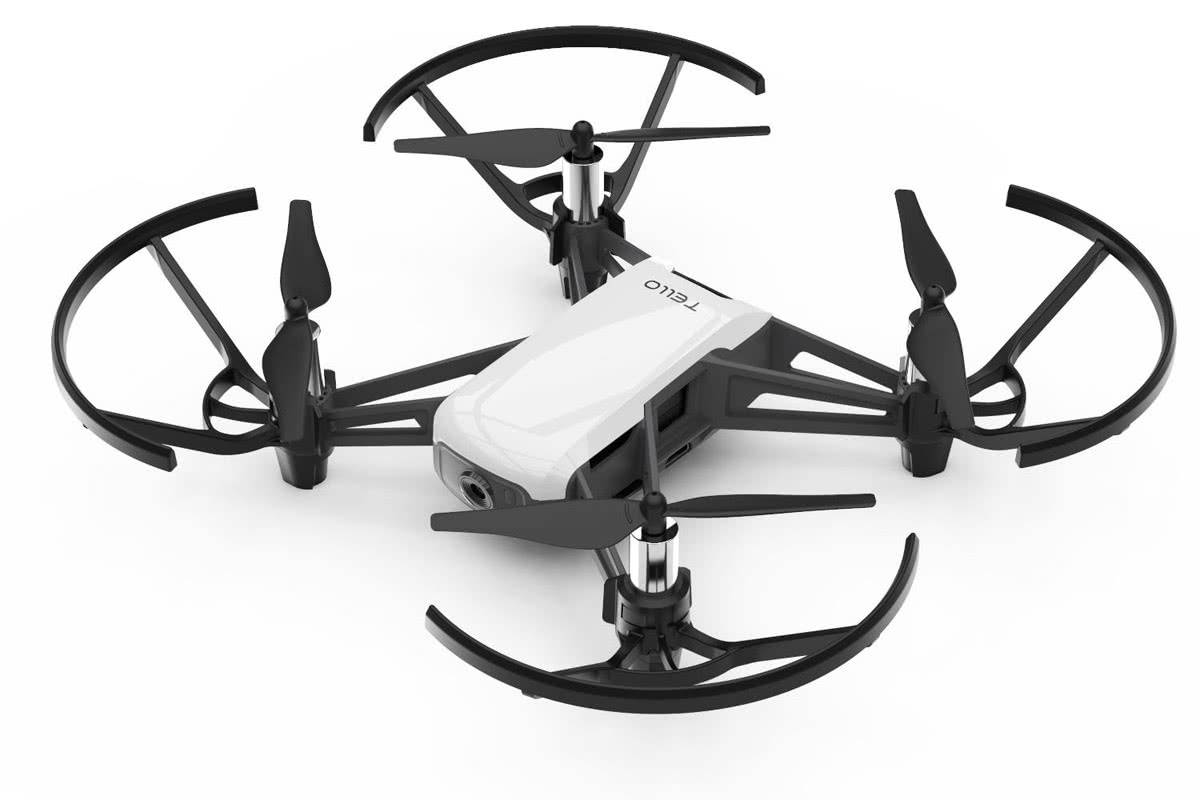 В начале 2018 года компании Ryze Technology, DJI Innovations и Intel представили совместную разработку — квадрокоптер Tello. Он умеет все, что полагается уметь подобным устройствам:
взлетает, когда вы его подбрасываете;
совершает как простые повороты, так и головоломные кульбиты;
транслирует изображение с камеры в режиме реального времени.
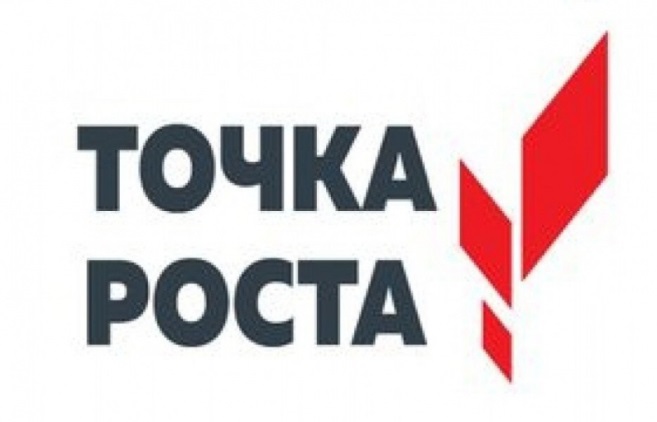 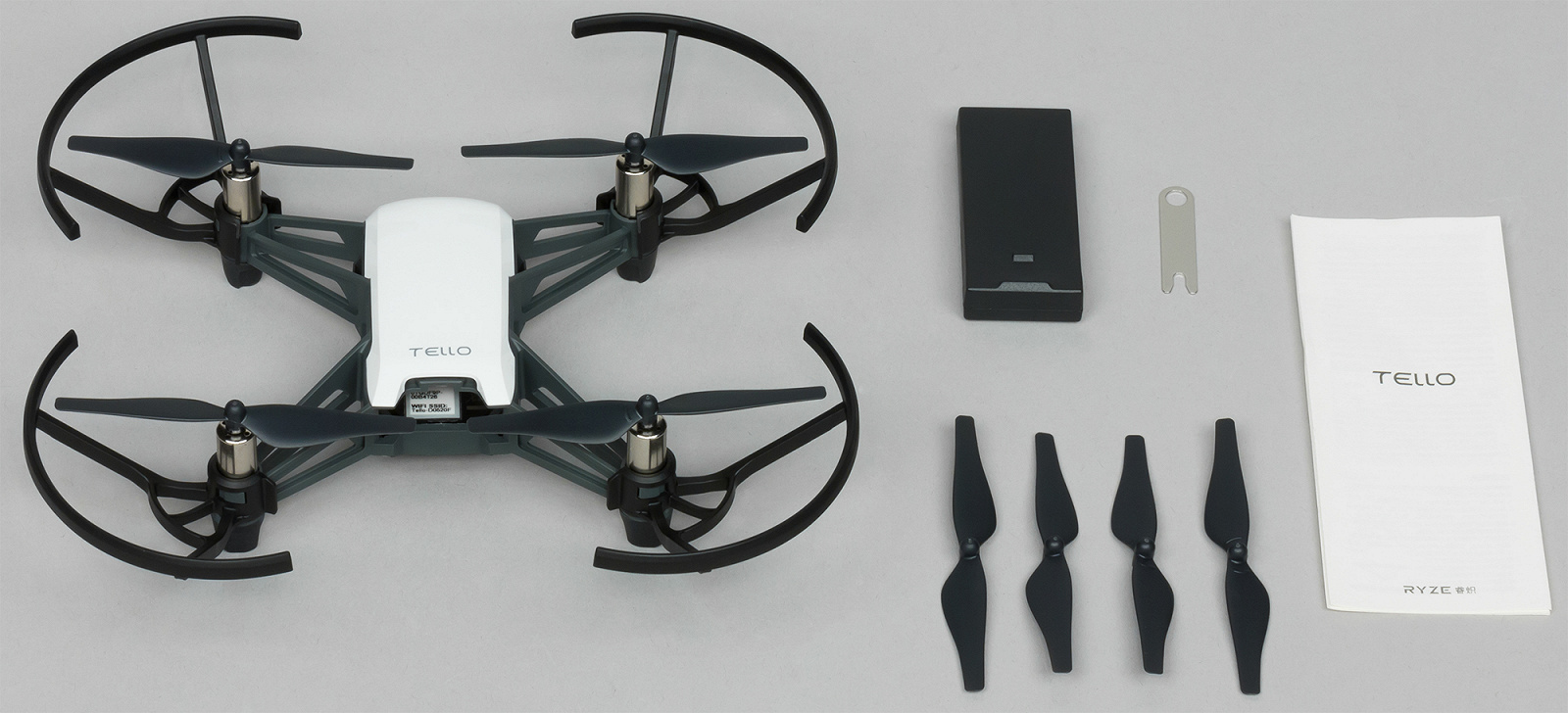 Схема квадрокоптера
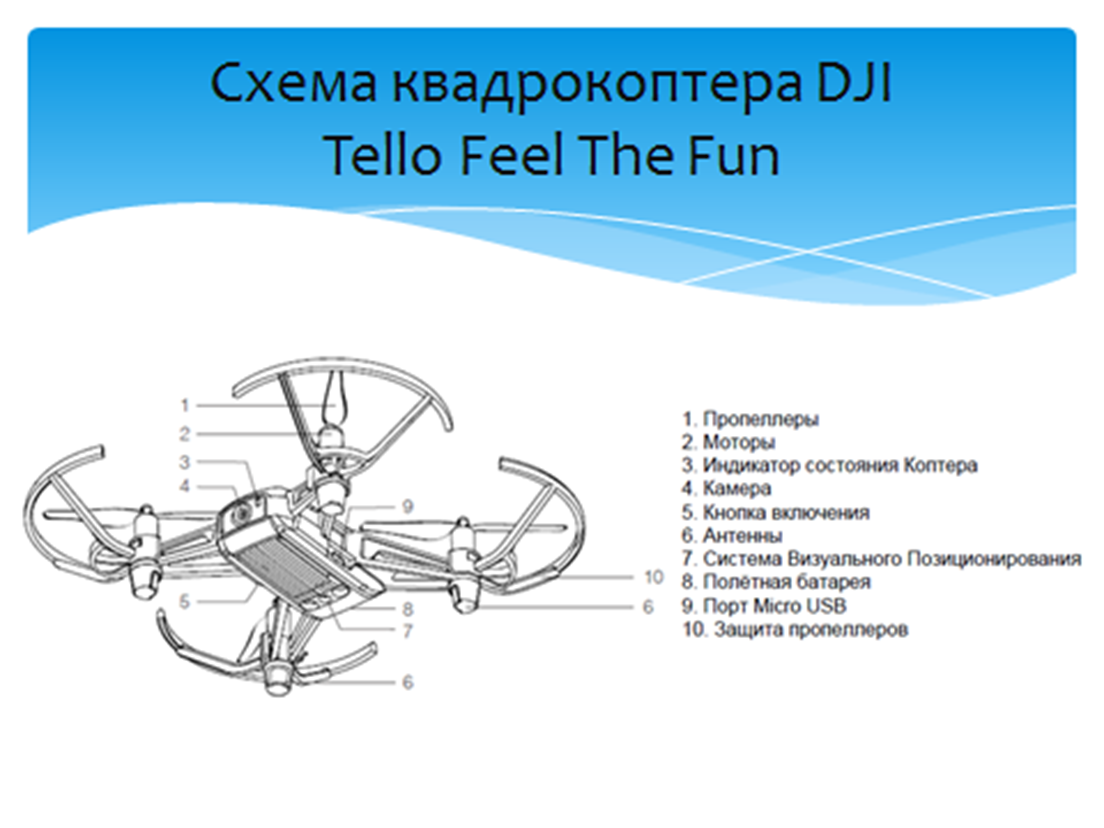 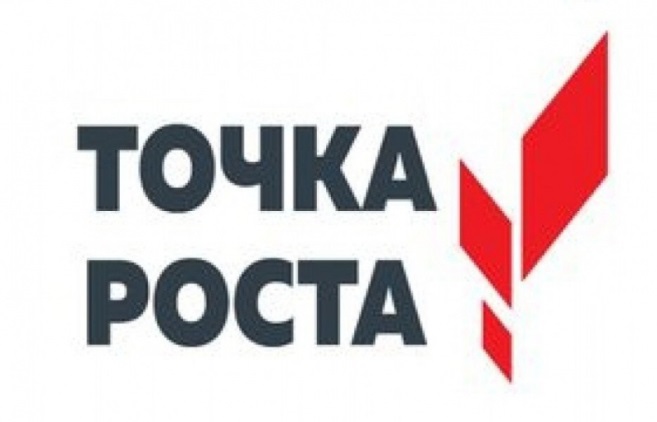 Основные технические характеристики квадрокоптера
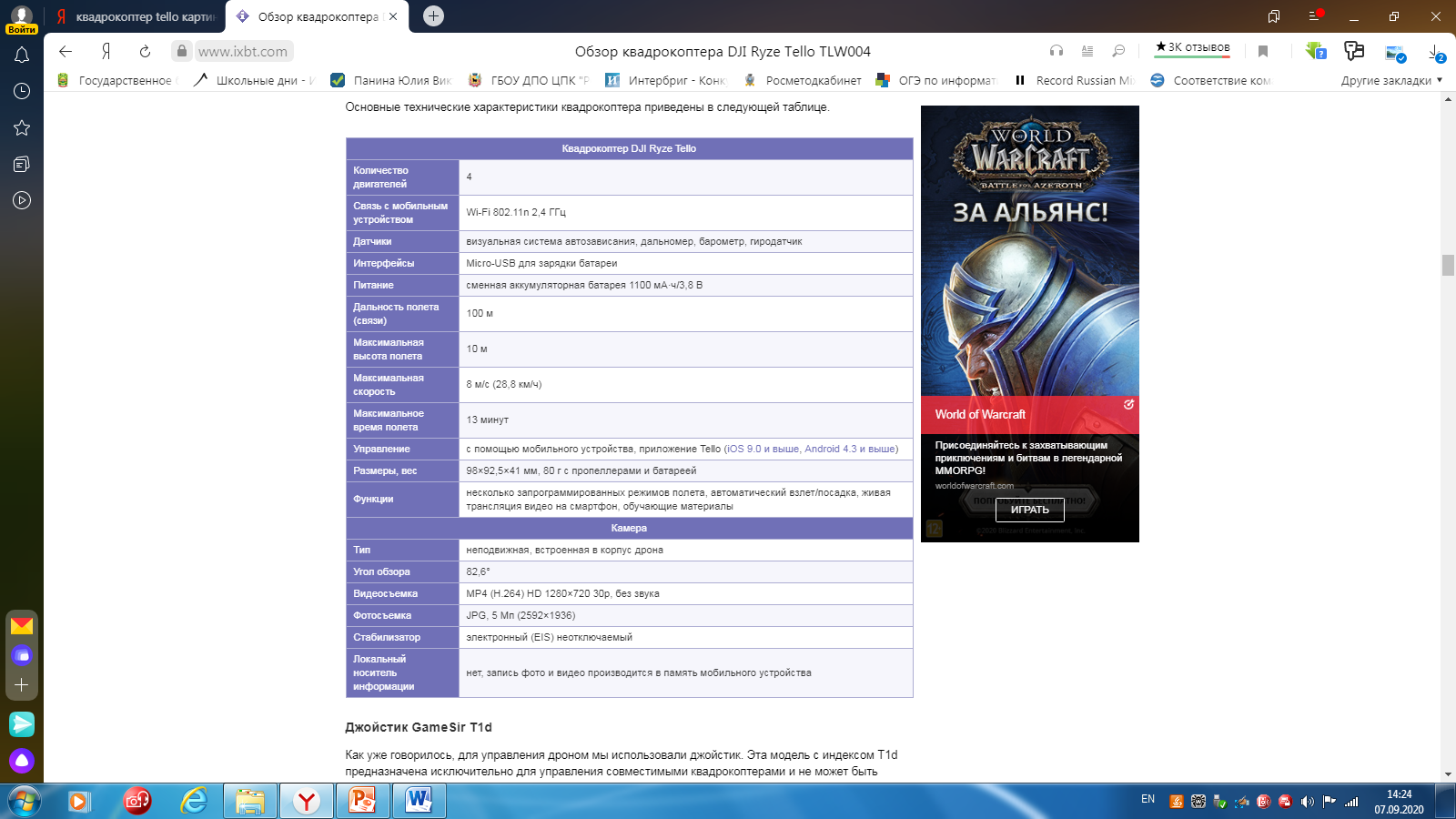 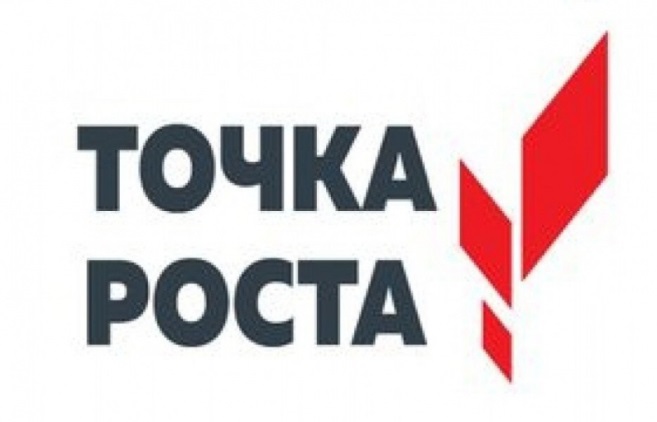 Приложение Tello для телефонов/планшетов
Выбор режима
Режимы полёта
Батарея   Wi-Fi
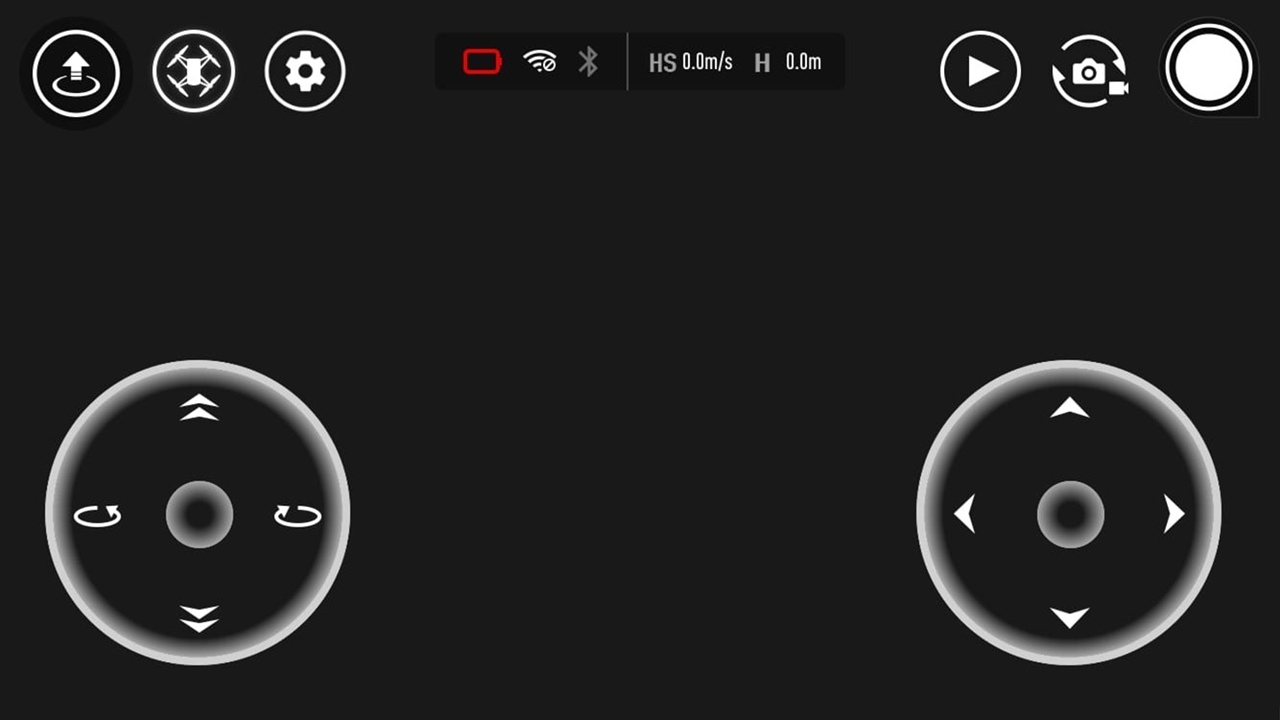 Просмотр галереи
Сделать фото
Настройки
Взлёт
Посадка
Лететь вперед
Поднять вверх
Поворот против часовой
Поворот по часовой
Лететь влево
Лететь вправо
Опустить вниз
Лететь назад
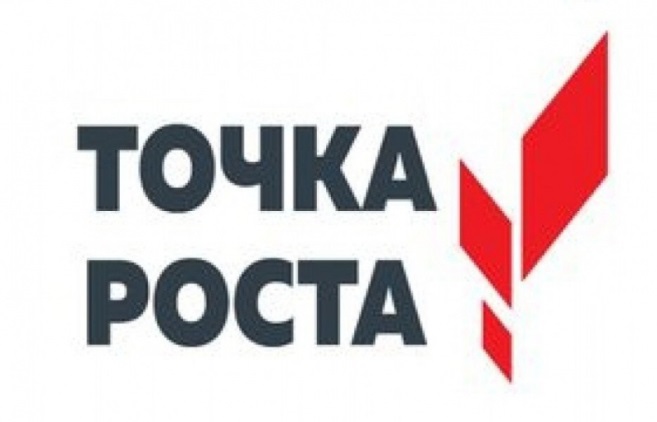 Управление дроном
Способы
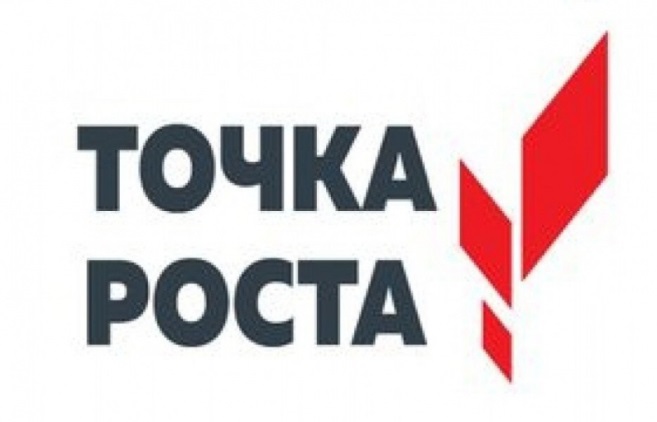 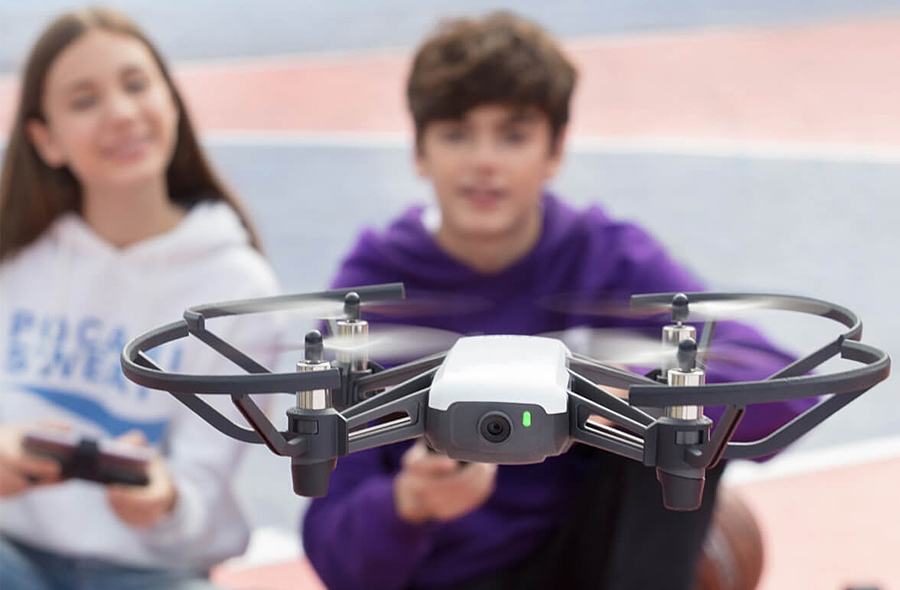